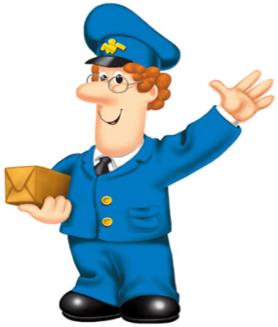 Игра 
«Помоги почтальону»
Добрынина Оксана Валентиновна
Учитель-логопед  ГОУ д/с № 909
СВУО г. Москва
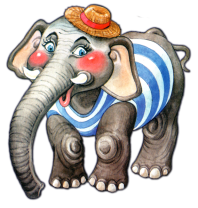 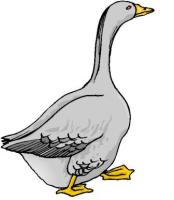 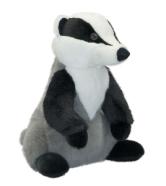 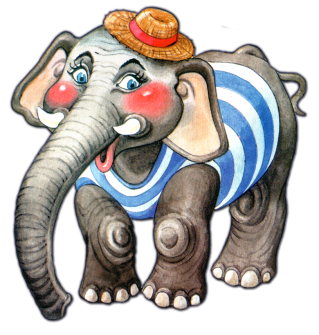 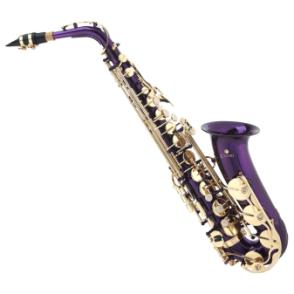 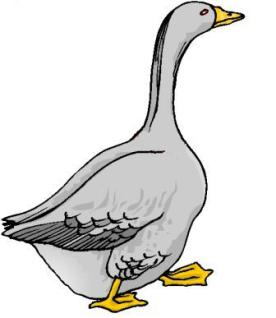 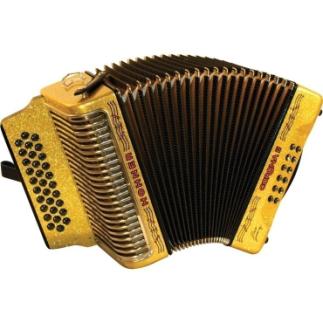 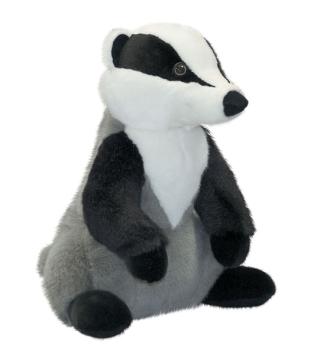 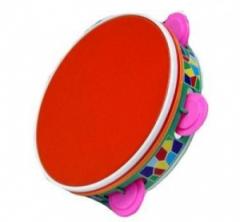 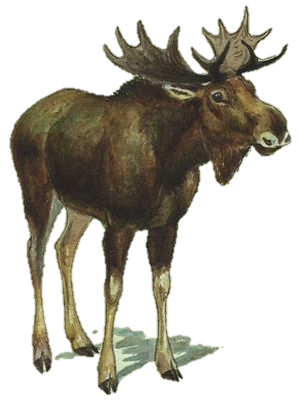 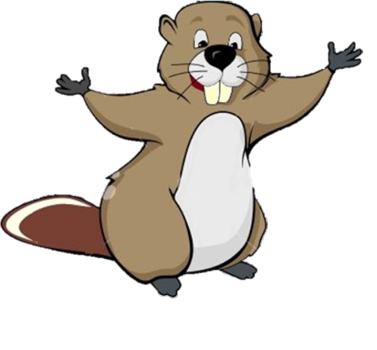 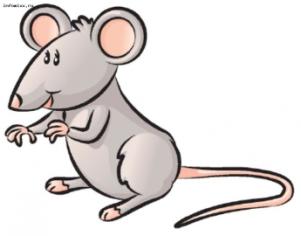 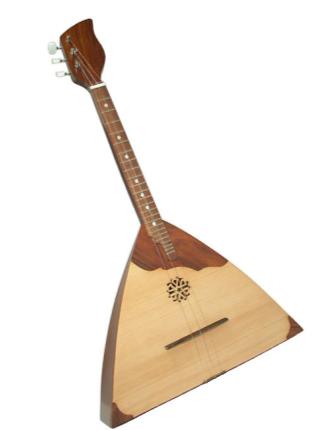 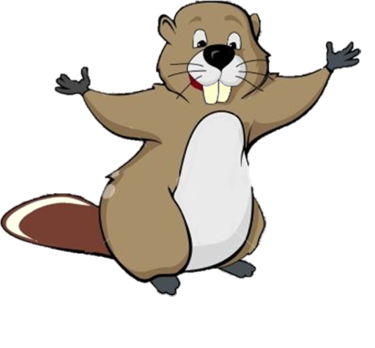 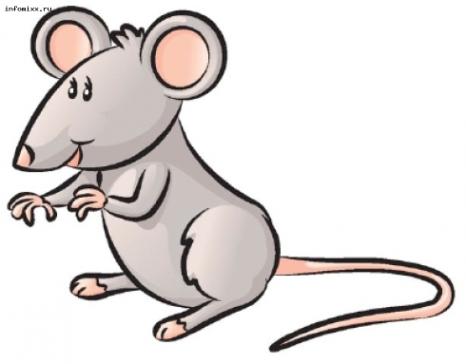 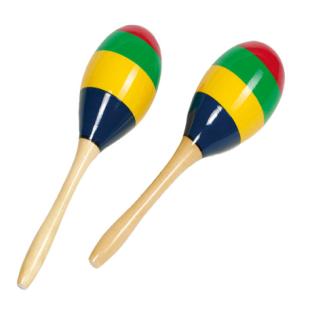 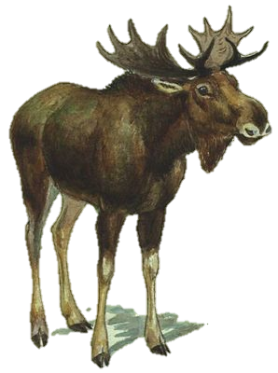 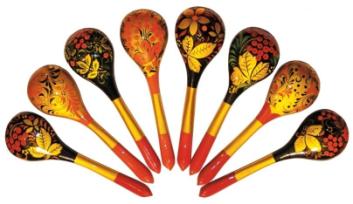